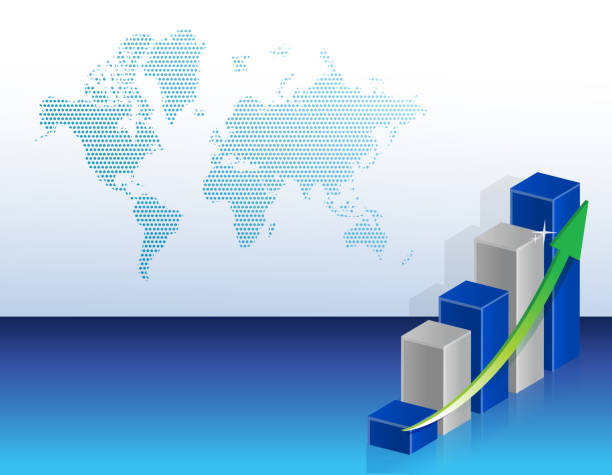 Pembelajaran Daring Kolaboratif 2023
Direktorat Pembelajaran dan Kemahasiswaan
Direktorat Jenderal Pendidikan Tinggi, Riset, dan Teknologi
STATISTIKA
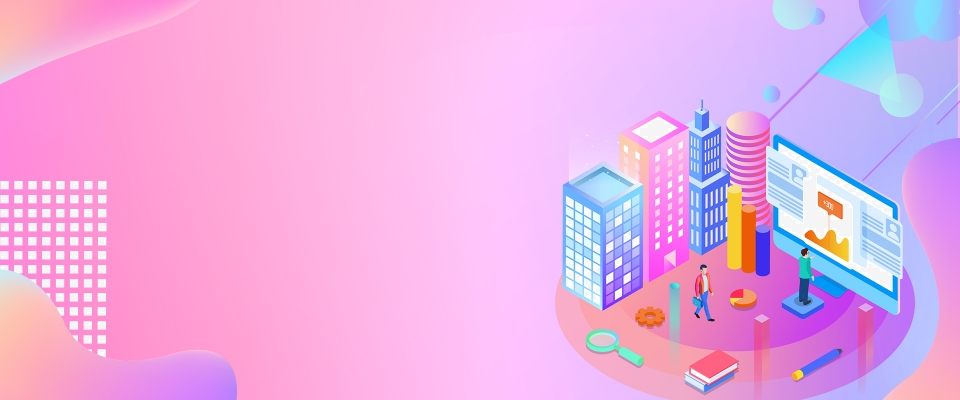 Eka Rahayu, M.Pd.
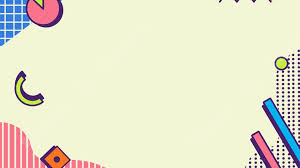 Pengertian Statistika
Statistika adalah ilmu yang mempelajari bagaimana merencanakan, mengumpulkan,
menganalisis, menginterpretasi, dan mempresentasikan data. Statistika banyak diterapkan dalam berbagai disiplin ilmu, baik ilmu-ilmu alam (fisika, astronomi dan biologi), ilmu-ilmu sosial (sosiologi dan psikologi), maupun di bidang bisnis (ekonomi dan industri). 
Contoh penerapan statistika dalam pemerintahan: sensus penduduk, polling dan quick count.
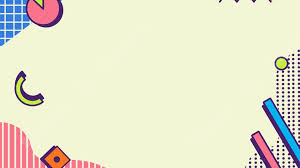 Histogram
Histogram adalah penyajian distribusi frekuensi menggunakan gambar yang berbentuk diagram batang tegak. Pada histogram, antara dua batang yang berdampingan tidak terdapat jarak sehingga tiap-tiap batang berhimpit satu sama lain. Sumbu tegak pada histogram sendiri menyatakan frekuensi dan sumbu datarnya menyatakan kelas-kelas interval.
Gambarlah histogram dari tabel distribusi frekuensi 
di bawah ini!
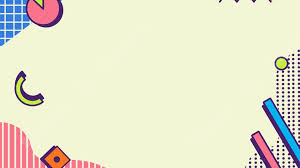 Histogram
Jawabannya adalah:
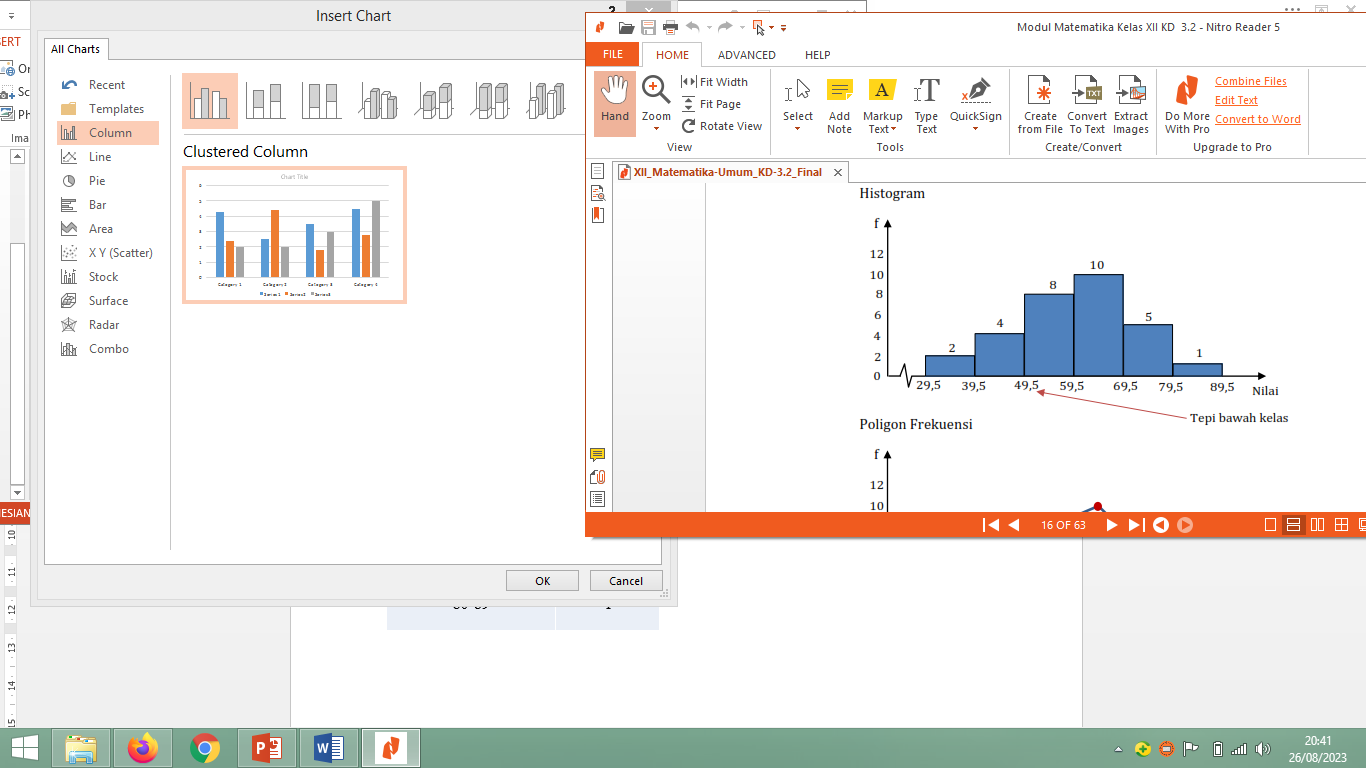 FREKUENSI KUMULATIF
Buatlah tabel frekuensi kumulatif dari tabel 
di bawah ini!
Tabel distribusi frekuensi kumulatif diperoleh dari tabel distribusi frekuensi biasa, dengan cara menjumlahkan frekuensi demi frekuensi. Frekuensi relatif terbagi dua yaitu frekuensi kumulatif kurang dari (tepi atas kelas) dan frekuensi kumulatif lebih dari (tepi bawah kelas).
FREKUENSI KUMULATIF
Jawabannya adalah:
Tabel Distribusi Frekuensi			Tabel Distribusi Frekuensi
Kumulatif Kurang Dari 				 Kumulatif Lebih Dari

KumulatifKurang dari
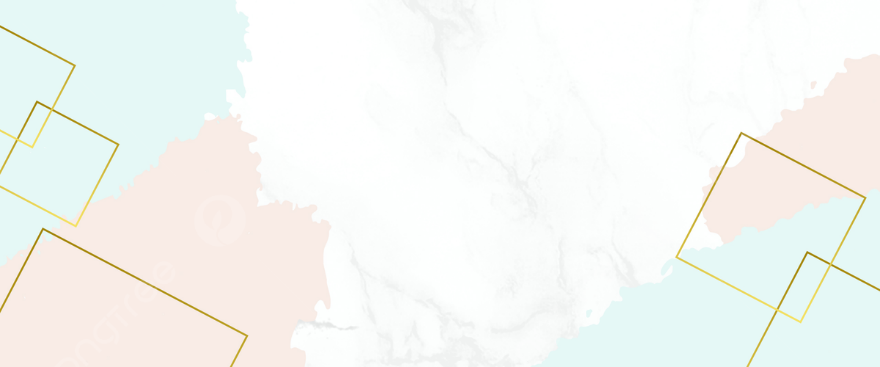 Ukuran Pemusatan Data
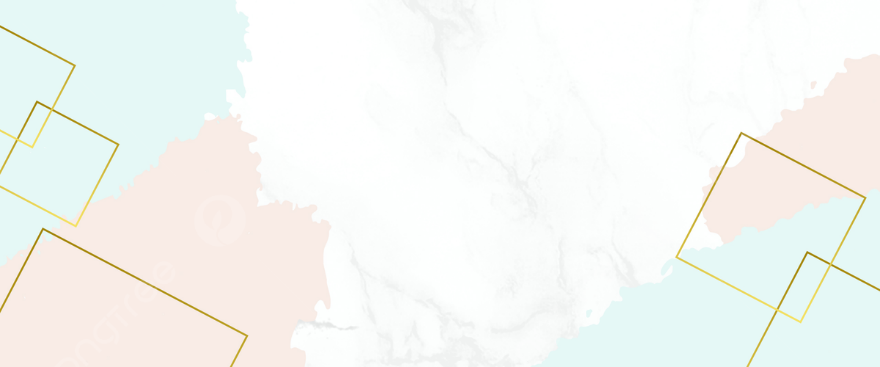 Ukuran Pemusatan Data
Data Berkelompok
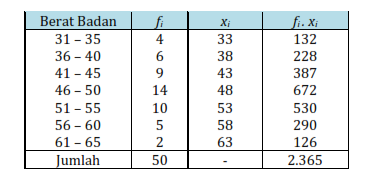 Jadi, rata-rata berat badan siswa 
SMA adalah 47,3
Data Berkelompok
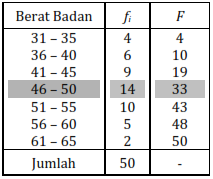 Jadi, median berat badan siswa 
SMA Merdeka adalah 47,64  kg
Data Berkelompok
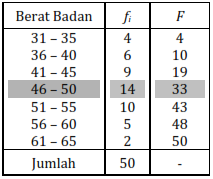 Jadi, modus berat badan siswa SMA Merdeka adalah 48,28 kg
Ukuran Penempatan Data
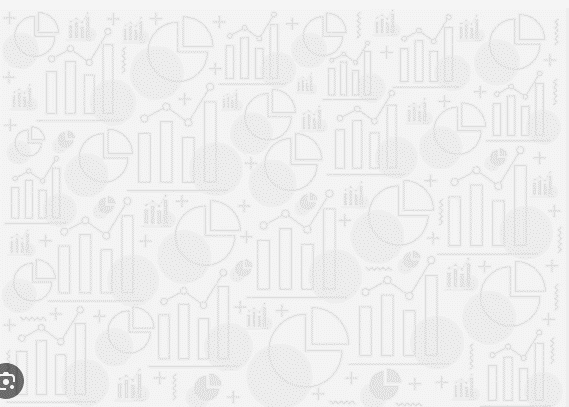 Ket:
Q1 : disebut kuartil bawah (kuartil pertama)
Q2 : disebut kuartil tengah ( kuartil kedua ) atau median
Q3 : disebut kuartil atas ( kuartil ketiga)
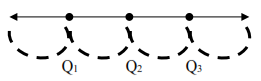 Ukuran Penempatan Data
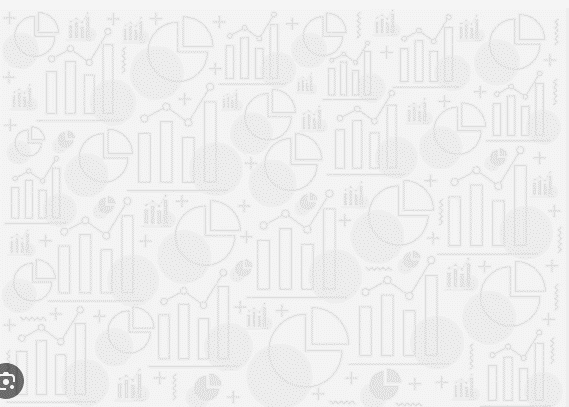 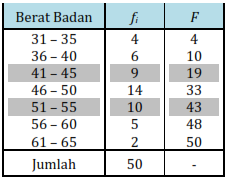 Kuartil Data Kelompok
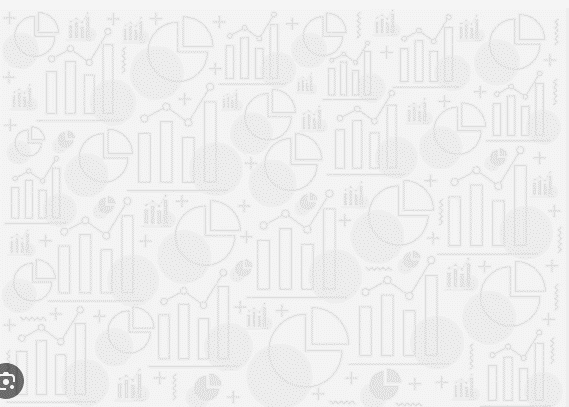 Ukuran Penempatan Data
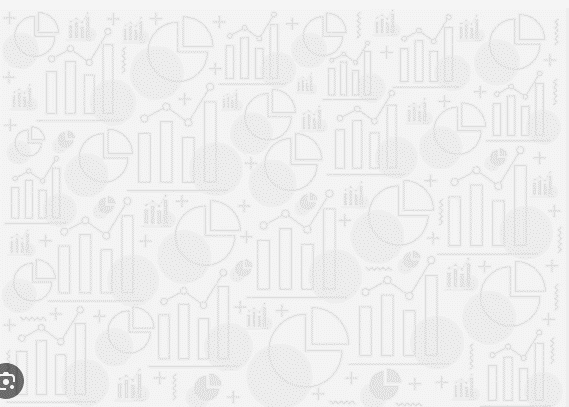 Desil Data Kelompok
Jika kumpulan data terurut dibagi menjadi 10 bagian yang sama, maka didapat 9 pembagian dan tiap pembagian itu dinamakan desil. Desil data berkelompok ditentukan dengan rumus:
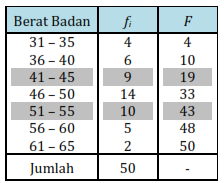 Desil Data Kelompok
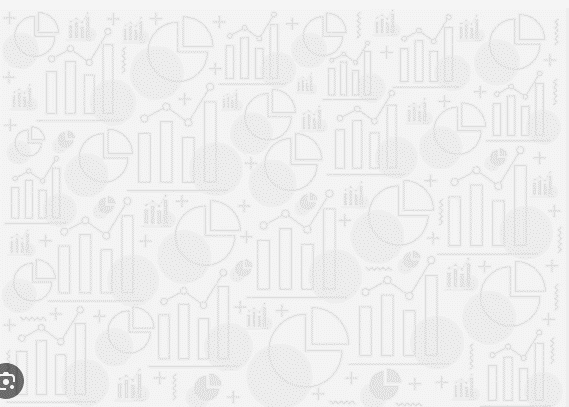 Ukuran Penyebaran Data
Varians dan Simpangan Baku Data Tunggal
Varians dan Simpangan Baku Data Tunggal
Varians dan Simpangan Baku Data Kelompok
Untuk data berkelompok yang disusun dalam tabel distribusi frekuensi, ragam ditentukan dengan rumus : 





Simpangan Baku (Standart Deviation), yang tentukan dengan rumus:
Varians dan Simpangan Baku Data Kelompok
Contoh: Hitunglah varians dan simpangan baku dalam data tabel 
distribusi berikut!
Jawab:
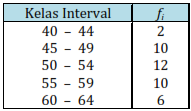 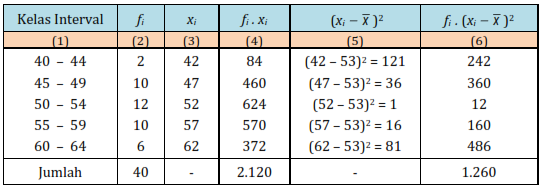 Varians dan Simpangan Baku Data Kelompok
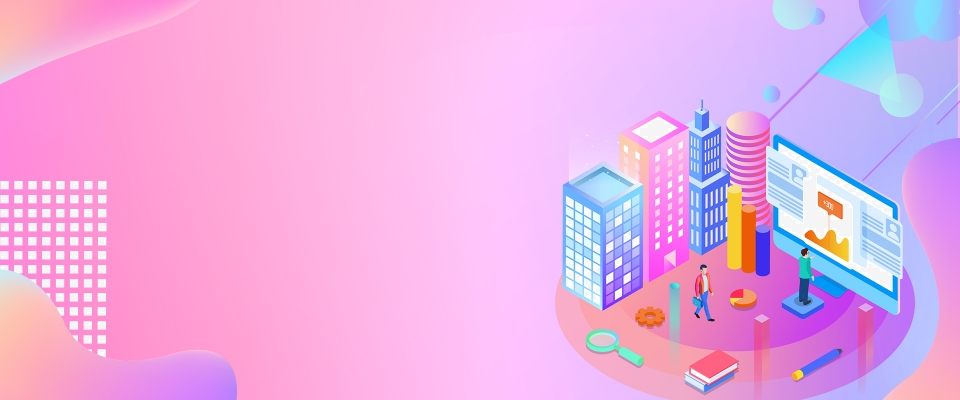 TERIMA 
KASIH